1. Grammaire
a. Nhận dạng người
 Qui est - ce?  Đây là ai
 C'est +  danh từ chỉ người
C'est un élève
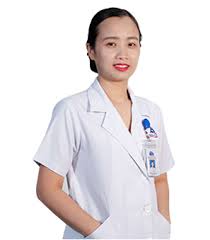 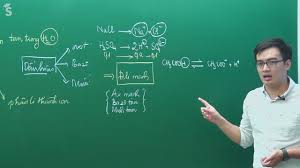 C'est un professeur
C'est une médecn
b. Nhận dạng vật
 Qu'est - ce que c'est?   Đây là cái gì?
 C' est + danh từ chỉ vật
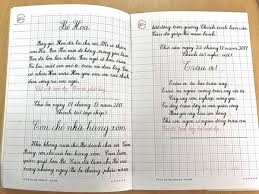 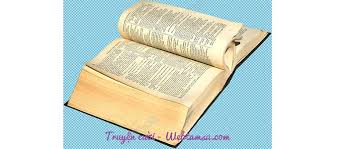 C'est un livre
C'est un cahier
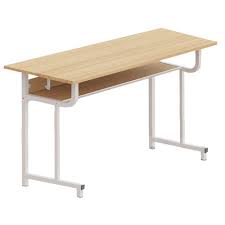 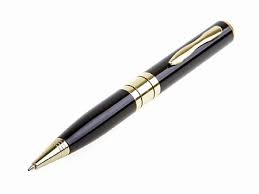 C'est un stylo
C'est une table
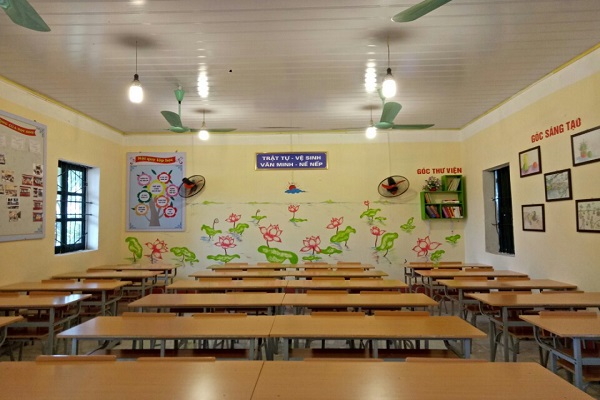 C'est une classe
2. Exercice. Bài tập
 Hãy điền tiếp các bổ ngữ của động từ avoir.
J'ai...... ..............................................
 Tu as..... ..............................................
 IL / Elle a..... .........................................
 Nous avons... ............................................
 Vous avez..... ........ .......................................
 Ils / Elles...ont........ ....................................
J'ai......un livre......................................
 Tu as.....un cahier......................................
 IL / Elle a.....un stylo.................................
 Nous avons...une classe....................................
 Vous avez.....un ami francais...............................
 Ils / Elles...ont........une table............................